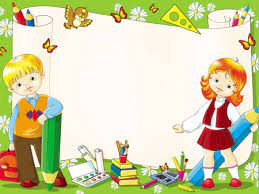 "Балдырғандар мектебі"
12-23 тамыз
 аралығында  
болашақ бірінші сынып оқушыларын 
мектепке дайындау үшін  жұмыс істейді.

Барлық тілек білдірушілерді 
балдырғандарды күтеміз!
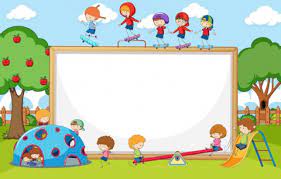 «Күншуақ» 
жазғы сауықтыру алаңы.
1 маусым-3-14 маусым.
2 маусым-5-16 тамыз
Балаларды қызықты ойындар, сайыстар,
 кинотеатрға сапарлар, 
№ 2 мектепке экскурсиялар және 
тағы басқада  іс-шаралар өтеді.
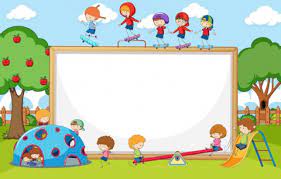 «Күншуақ»
 пришкольная площадка
1 сезон  - с 3 по 14 июня.
2 сезон  - с 5 по 16 августа.

Ребят ждут интересные игры, конкурсы, поездки в кинотеатр, экскурсии в ДШ № 2 и многое другое
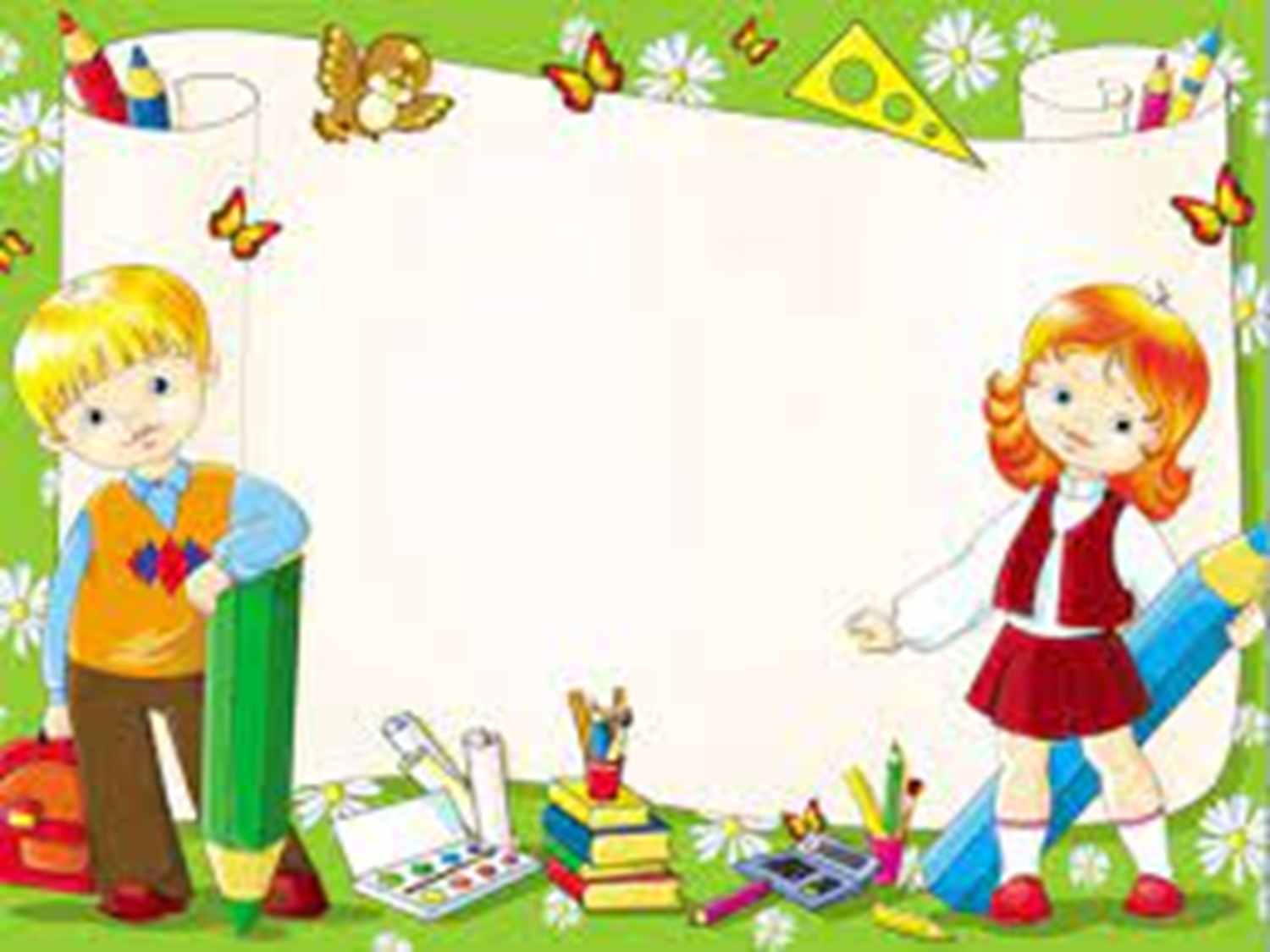 «Малышкина школа»  
для подготовки к школе
 будущих первоклассников 
с 12 по 23 августа 
будет работать 
Ждём всех желающих!